資料２－２
レッドステージ（非常事態）の対応方針に基づく要請　新旧対照表
1
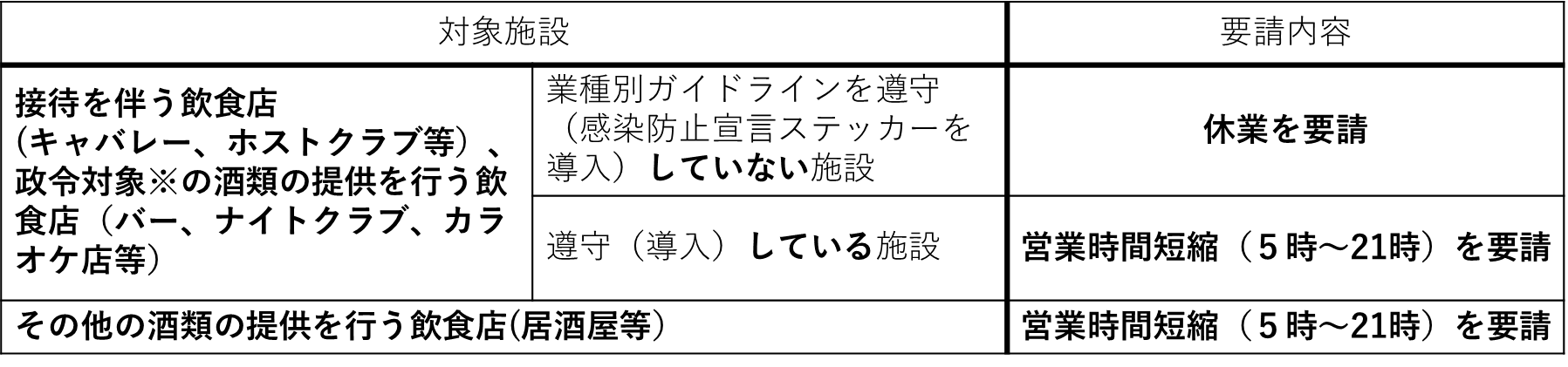 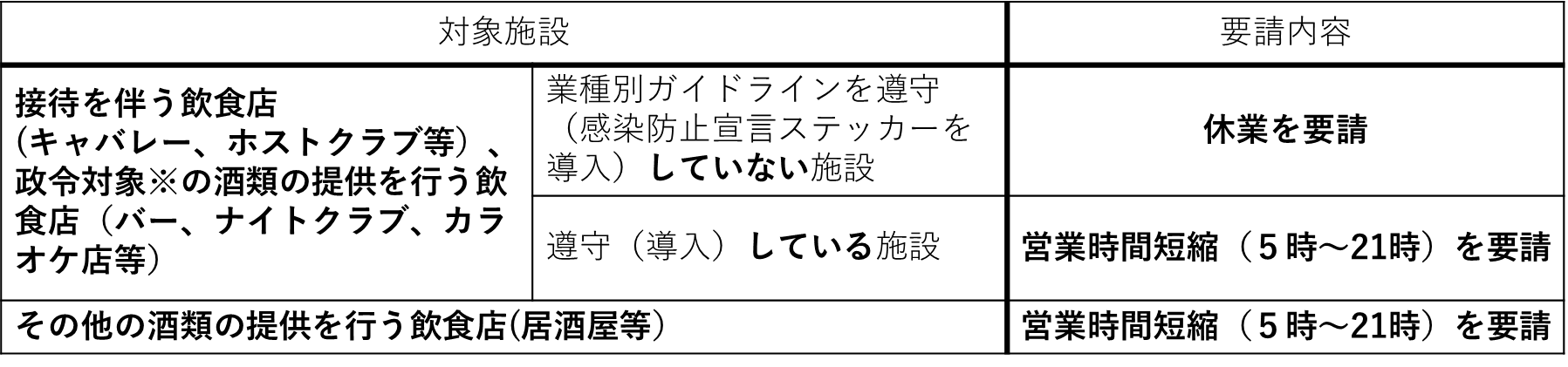 2
大阪市北区、中央区
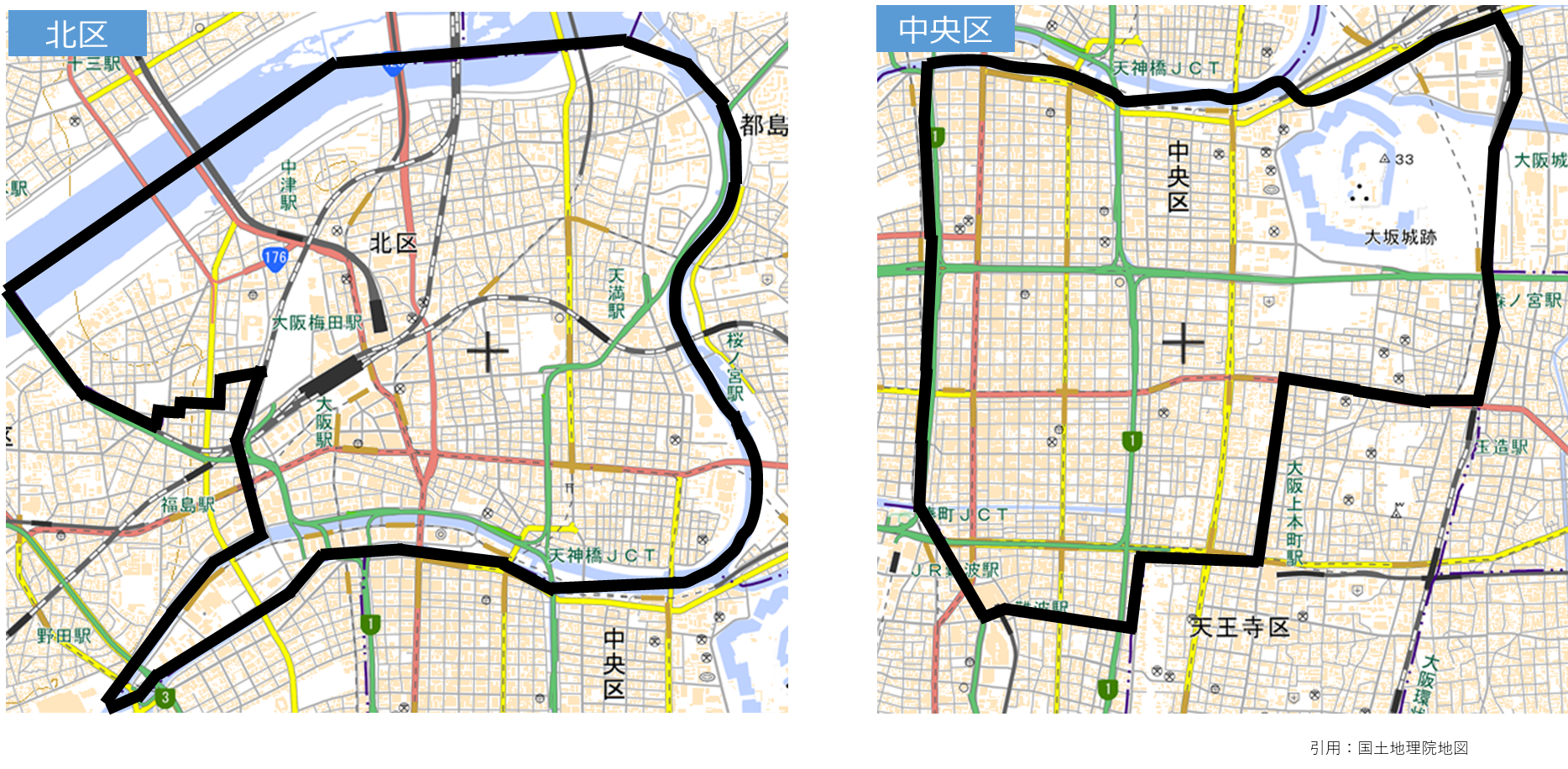 3
4
参考資料１
参考資料１
5
6
参考資料２
参考資料２
7
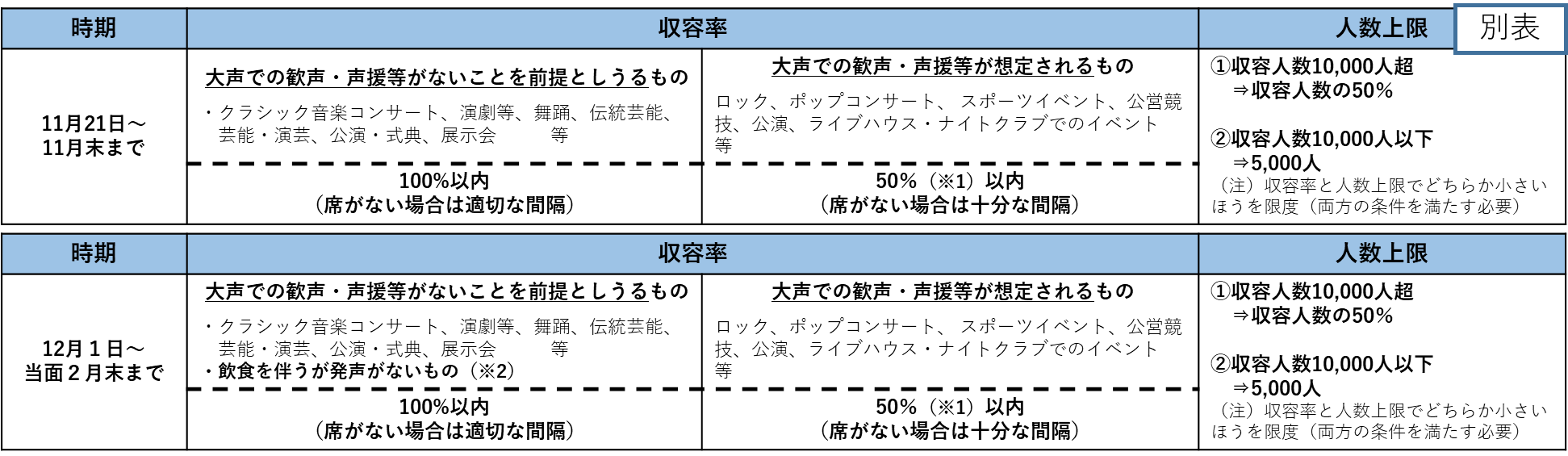 ※1：異なるグループ間では座席を１席空け、同一グループ（５人以内に限る）内では座席
　　  間隔を設けなくともよい。すなわち、収容率は50％を超える場合がある。
※2:「イベント中の食事を伴う催物」は、必要な感染防止策が担保され、イベント中の発声が
        ない場合に限り、「大声での歓声・声援等がないことを前提としうるもの」と取り扱う
        ことを可とする。
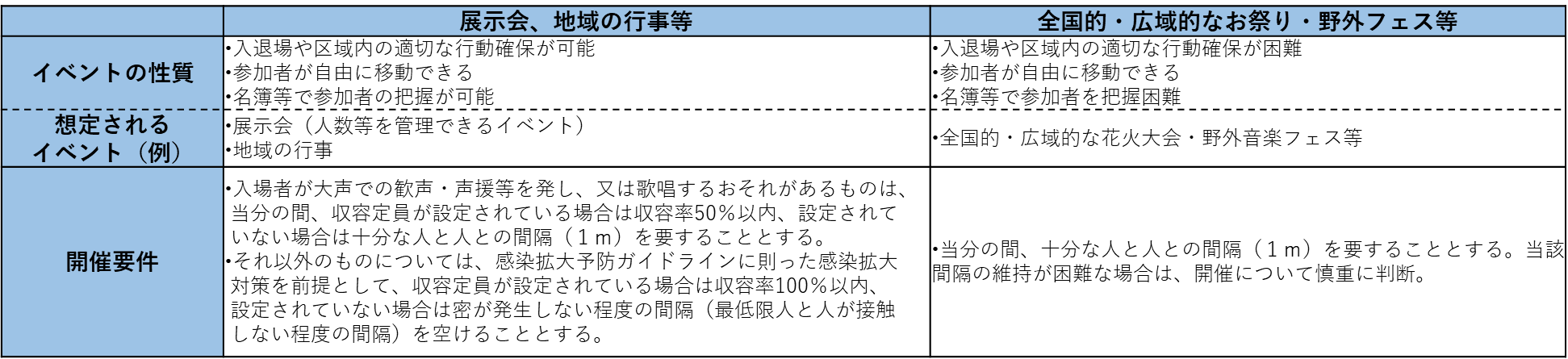 ※詳細：令和２年11月12日付国事務連絡「来年2月末までの催物の開催制限、イベント等にお
　ける感染拡大防止ガイドライン遵守徹底に向けた取組強化等について」参照
8
参考資料３
参考資料３
9
参考資料４
参考資料４
10
参考資料５
参考資料５
11
参考資料６
参考資料６
12